Lecture Test 1 Packet
An Introduction to Microbiology and Basic Chemistry
A. What is microbiology?	- it is the study of organisms that are too small to be seen 			with the naked eye; the study of microbes or 			microorganisms	- “bugs” and “germs” are terms usually used by the 				media to describe microorganisms,    			             but these are NOT generally used by                                                     microbiologists any more.
Examples of organisms studied by microbiologists:	- viruses	- bacteria	- protozoa	- algae	- fungi	- invertebrate animals (worms and insects)
All of the examples above are currently considered to be living things (organisms) except perhaps one; EXPLAIN*:	VIRUSES do not currently belong to any of the kingdoms of 			living organisms and they do NOT show all of the 		           characteristics we typically think of when 		           describing an organism.Viruses:  noncellular, parasitic, protein-coated genetic elements
A Bacteriophage Virus	- viruses have no cell parts; there is no cell membrane, cell wall, 			ribosomes nor organelles (You don’t treat viral infections 			with antibiotics because of this).  	- they also never have DNA and RNA, only DNA OR RNA.
What are the characteristics usually seen in living things?	- they are made of cells 		(this is a part of the CELL THEORY which states:			1. all living things are made of cells			2. the smallest living thing is a cell			3. all cells come from pre-existing cells)	- they are highly organized	- they utilize energy (this is why you eat and breathe)	- they reproduce *	- they evolve *	- they have definite life spans	- they respond to stimuli
The Scope of Microbiology
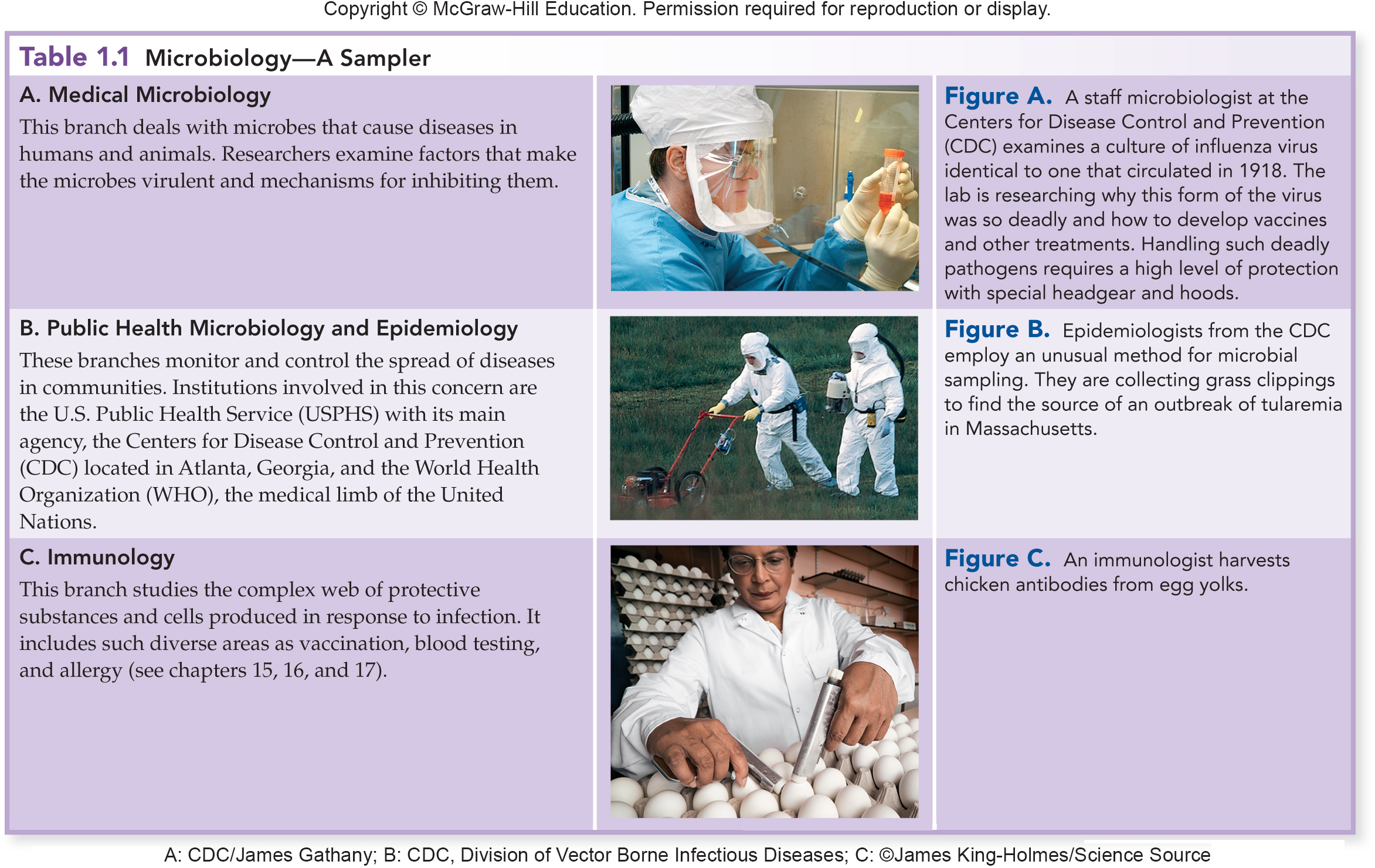 The Scope of Microbiology
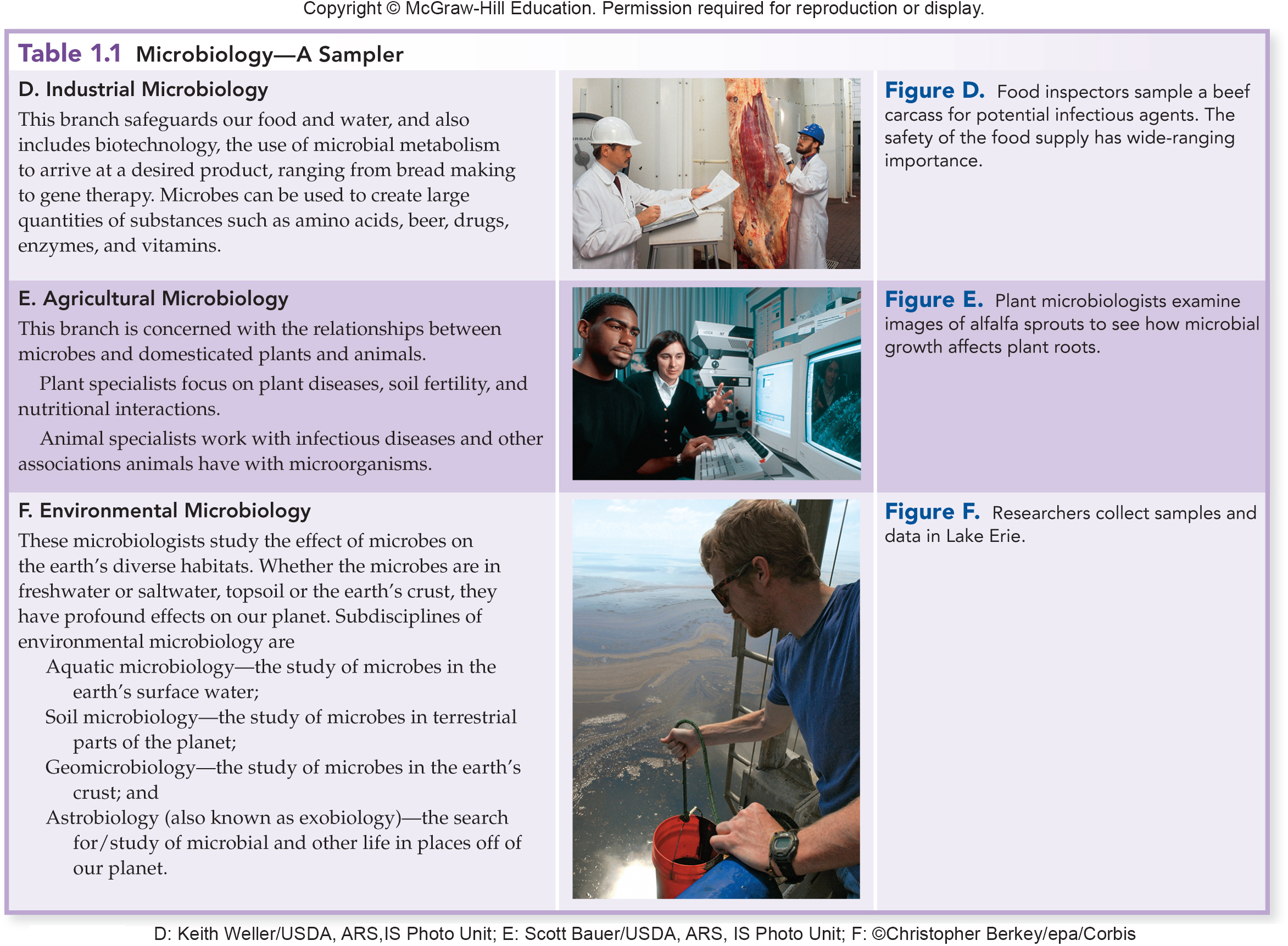 B. Why Do People Study Microbiology?	1.  Should our goal be to eliminate all microbes from the 			planet?			If we eliminated our normal bacterial flora would 				there be a consequence?		If we eliminated saprophytic bacteria and fungi, 				would there be a consequence?		People have studied microbes out of curiosity to find out 		why they are here and what they do;  in so doing, we 		               have found out that life on our planet depends upon 		               microbes.
2.  People study microbiology because it has practical $$$$ 		applications in industry $$$$.		The Food Preparation Industry-                                        packaged, processed and restaurant foods 		            companies are all interested in knowing how                                        microbes will affect their food and the                                         people who eat it.
The Microbial Fermentation Industry makes:		bread (Saccharomyces spp.)		beer (Saccharomyces spp.)		wine (Saccharomyces spp.)		vegetables- sauerkraut, pickles, soy sauce, tofu,				poi, olives and chocolate 		vinegar (Saccharomyces and Acetobacter)		fermented milk products such as yogurt 					(Streptococcus thermophilus and 					Lactobacillus bulgaricus), cheeses, 				            sour cream, buttermilk
SINGLE CELL PROTEIN sources- Spirulina (Cyanobacteria)  	INDUSTRIAL PRODUCTS		Pharmaceuticals		Food additives		Enzymes		Bioengineering of transgenic plants and animals to produce 		                hundreds of products		Mining		Biofuels and Industrial Products				Biodeterioration is another concern for many industries 				because microbes can destroy the products 	 		                                that they sell.
SOIL FERTILITY		- farming depends upon microorganisms	WASTE DISPOSAL and POTABLE WATER		- sewage treatment and water treatment requires a 					knowledge of microbes	BIOREMEDIATION		- an “up and coming” industry that attempts to find microbes 		                  which can be used to solve environmental problems                               eg: restore stability or to clean up toxic pollutants
3. Microbes are easy to study and are used for RESEARCH 		    PURPOSES.		- microbes are small, simple, inexpensive, reproduce 		   rapidly and are adaptable		- the biochemistry and genetics of all living 			               organisms is basically the same		- much of current technology depends upon the 		               research done using microbes
4. You will be microbiologists for the rest of your lives as 			HEALTH PROFESSIONALS!		- treatment (tx) of infectious diseases makes your 		                 knowledge of microbial pathogens crucial to the	                 care of your patients and to yourself, your family and                               your friends.		- prevention (px) of the spread of disease is 				   mandatory in the medical professions.		- tx of immunocompromised patients is becoming 		                 more common for a variety of reasons and you must                                think about aseptic technique!
You will need to understand the epidemiology of disease 	and be familiar with the following organizations involved in              confining the spread of infectious diseases:		CDC = Centers for Disease Control and Prevention			www.cdc.gov		NIH = National Institute of Health		WHO = World Health Organization		USPHS = United States Public Health Service
Characteristics of Microbes	Prokaryotes: have no defined nucleus or membrane bound 			organelles; they include:			- bacteria and cyanobacteria (blue green 					algae)	Eukaryotes: have a defined nucleus and membrane bound			organelles; they include:			- protists, fungi, plants and animals
Prokaryotic cells
Eukaryotic Cells
Most microbes, such as bacteria, are measured in 			micrometers (μmeters) (microns); one micrometer 		is one millionth of a meter.	Some helminths (worms) are measured in millimeters (mm) 	which is one thousandth of a meter.	Viruses are measured in nanometers (nm) which is one 	billionth of a meter.
ARE MOST MICROBES HARMFUL or HELPFUL??		- most microbes are free living in the environment,		   many are saprophytes (decomposers)		- only a small percentage are parasites that live off 		   of a host		- you live with your own microbial flora 		  (the helpful microbes that live on and in you)
C.  CLASSIFICATION of MICROORGANISMS	Why is the guinea pig called Cavia porcellus, your dog is	called Canis familiaris and your cat called Felis domesticus	by scientists?	Scientific names are much preferred over common names	by scientists because they show relationships between 	organisms and they are uniform around the world to               prevent confusion.
YOUR SCIENTIFIC NAME is  Homo sapiens.	The system of naming organisms with 2 words was developed by a Swedish scientist named Carolus Linnaeus and is called binomial nomenclature. 	The first name of any scientific name is called  the genus name and it is underlined and the first letter is capitalized; the second name of any scientific name is the species name and it is all in lower case but also underlined.	The underlining can be excused if the names are written in italics.	E. coli, Treponema pallidum, Borrelia burgdorferi
There are three DOMAINS into which all living things are classified:		ARCHEA (Kingdom Archaebacteria)	BACTERIA (Kingdom Eubacteria)	EUKARYA             (Kingdoms Protista, Fungi, Plantae and Animalia)
The three Domains
Within the three domains, currently there are different ways to classify organisms into kingdoms.	KPCOFGS	Kingdom	Phylum (= Divisions in the Plant Kingdom)	Class	Order	Family	Genus	Species	     - subspecies, strains, serovars, serotypes
Classification of Humans
We will refer to the 6 kingdom system of classifying living 	things, but other systems do exist and one day 	viruses may be included in their own kingdom.KINGDOM EUBACTERIA	- along with the bacteria in the kingdom Archaebacteria, 		these bacteria were formerly in one kingdom 		called the kingdom Monera	- unicellular prokaryotes	- examples include: bacteria, cyanobacteria (formerly				blue-green algae)
Spirulina is a cyanobacterium, high in nutrients and sold in health food stores in tablet form.
Oscillatoria (cyanobacteria)
KINGDOM ARCHAEBACTERIA		- unicellular prokaryotes with unique cell			walls that live in harsh environments			(extremophiles)		- they may have been related to earth’s earliest 				organisms		- examples include: thermophiles, halophiles 				and methanogens
KINGDOM PROTISTA	- unicellular eukaryotes	- examples include: algae, protozoa (amoeba, paramecia)				euglena
Amoeba
Paramecium
Giardia lamblia
Colonizes and reproduces in small intestine; diarrhea
Plasmodium within RBC’s
Causes Malaria
Volvox
Spirogyra
Diatoms
Euglena
KINGDOM FUNGI	- multicellular (except yeast), eukaryotic, nonmotile,		absorptive heterotrophs	- examples include: yeast, mold, mildew, mushrooms, 				thrush, ringworm,
Saccharomyces cerevisiae (yeast)
Penicillium
Aspergillus
Rhizopus
KINGDOM PLANTAE	- multicellular, eukaryotic, nonmotile, photoautotrophs	- examples include: mosses, ferns, cone bearing plants,				flowering plants
KINGDOM ANIMALIA	- multicellular, eukaryotic, motile (at some stage in their		life cycle), ingestive heterotrophs	- examples include: invertebrates (insects, worms)			         vertebrates (fish, amphibians, reptiles,						birds, mammals)
THE HISTORY of MICROBIOLOGY
The advances in microbiology are the compiled efforts of many 	scientists whose cumulative efforts have allowed us to be 	where we are today in our knowledge and use of 	microorganisms.About 400 years ago, microbiology didn’t exist, it was a mystery; 	they did though believe in concepts like ABIOGENESIS!!	ABIOGENESIS (spontaneous generation) is the theory that 			living organisms don’t always have to come from 			other living organisms.
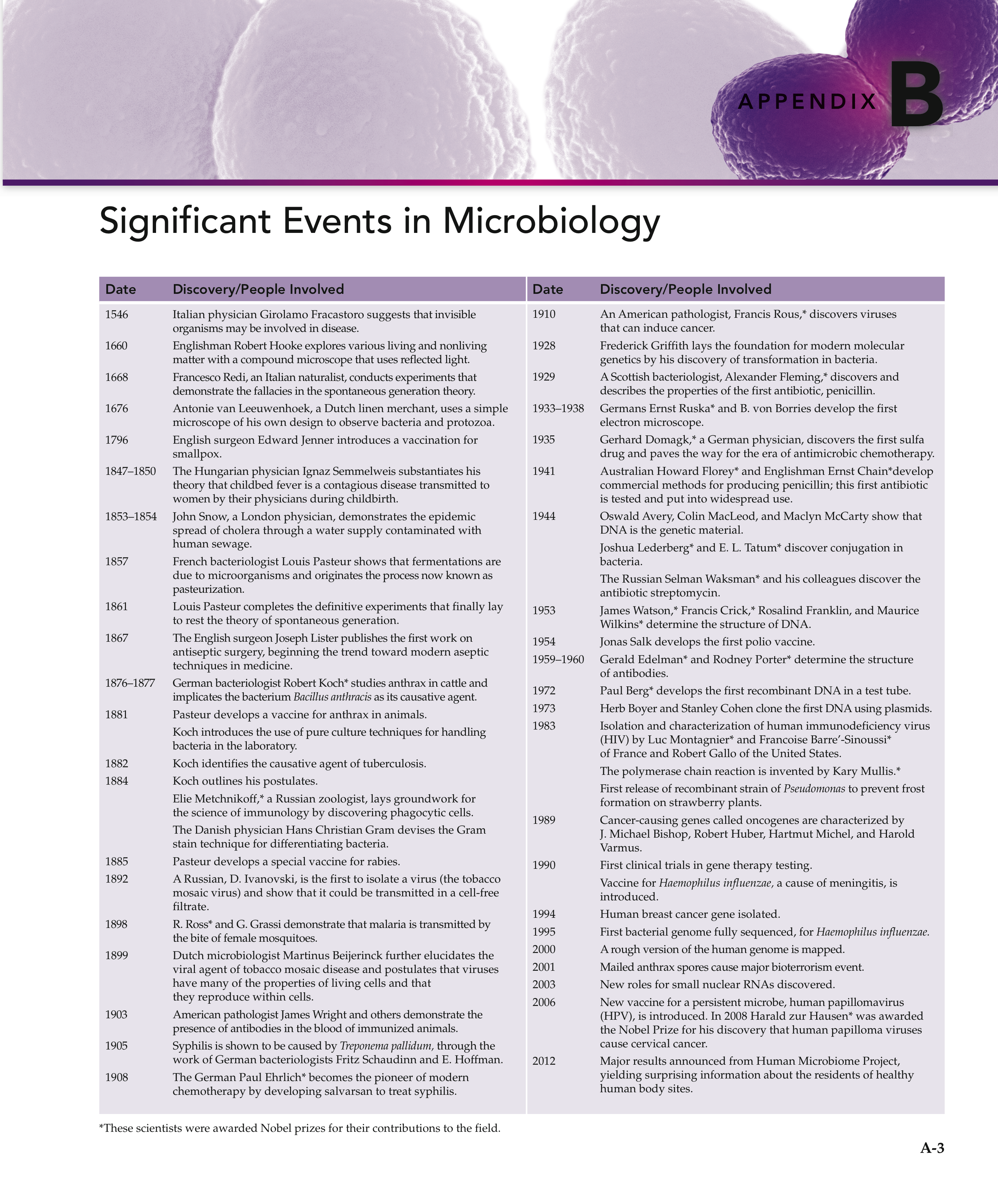 The first important advancement needed to study 	microbiology was the development of the 	microscope.In the late 1500’s, Zaccharias Jannsen was credited with developing 	the first compound light microscope; unfortunately these 	microscopes lacked one important feature critical to a good 	microscope.All good microscopes must have:	a) good magnification: the ability to make an object appear 	     larger	b) good resolution: the ability to see 2 objects, which are 	close together, as 2 distinct objects and not as one object		(we refer to this as CLARITY or lack of blurriness)
The early Jannsen microscopes lacked resolution.This problem was amazingly corrected by famous astronomers 	such as Galileo and Kepler, who transferred their ability to 	make lenses from telescopes to make lenses for 	microscopes which had good resolution.
THERE ARE BASICALLY 3 TYPES of MICROSCOPES
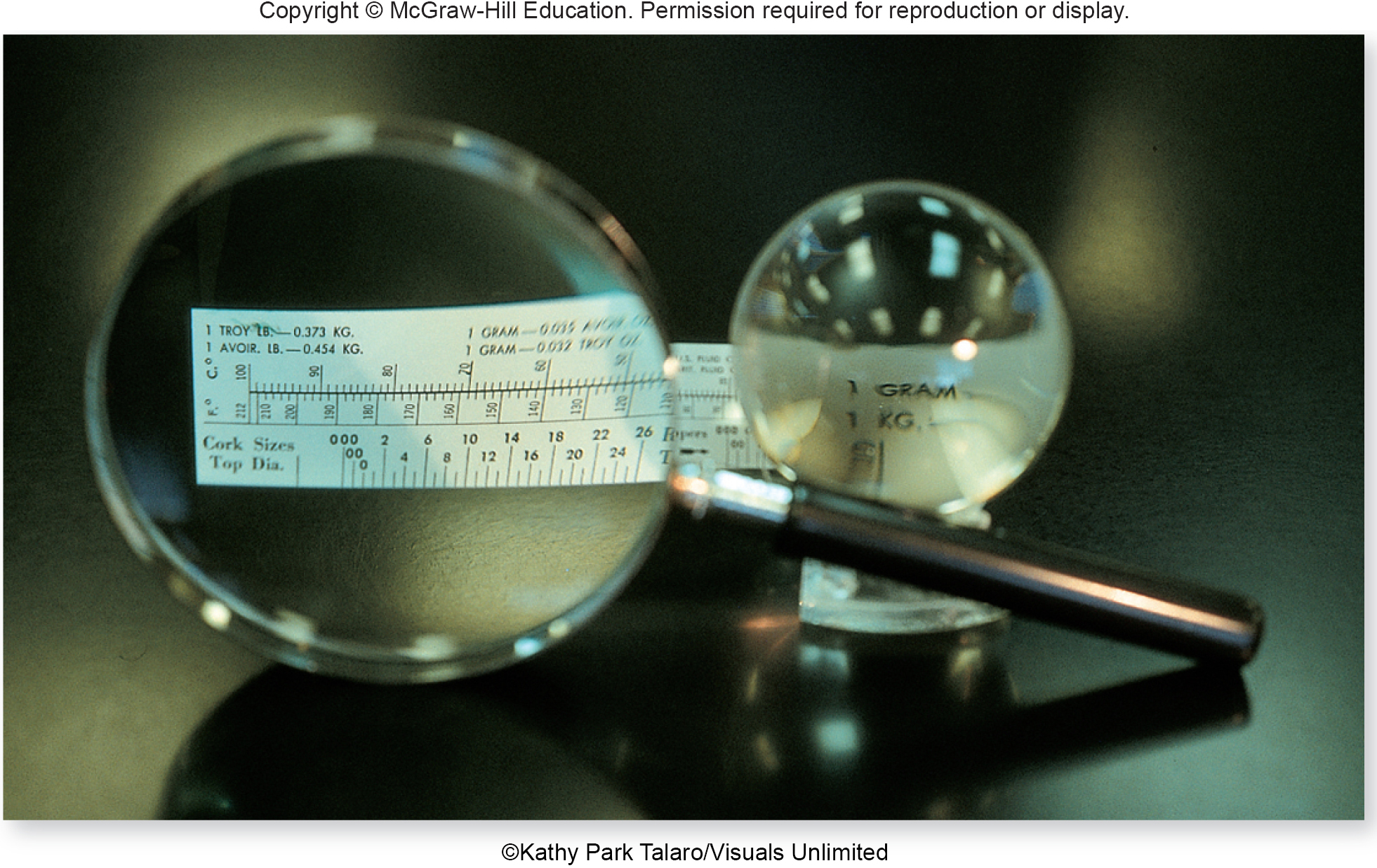 SIMPLE LIGHT MICROSCOPES

They have one glass lens, and are also referred to as a magnifying glass.

Most can magnify 2-30 X
B) COMPOUND LIGHT MICROSCOPES	- have 2 or more glass lenses in sequence that are used to 			look through.	- the total magnifying power of a compound light 				microscope is determined by:		multiplying the ocular lens power X the objective 				lens power.	- the maximum magnification with a compound light 				microscope is about 2,000X. 	- most microscopic specimens that we see under a compound 			light microscope need to be stained to see them; 			staining adds color to normally colorless bacteria but it 			also KILLS the bacteria.
There are several types of compound light microscopes:		a) bright field			- the typical lab microscope		b) phase contrast			- allows better visualization of intracellular 			detail, cilia, and flagella moving  in LIVE specimens		c) dark field			- allows us to see difficult to stain microbes			and allows the detection of motility			(syphilis used to be diagnosed with 			this type of microscope)		d) fluorescent			- commonly used in diagnostic microbiology			and serology (the study of antibodies 			and antigens in serum and other body 			fluids)
COMPOUND LIGHT MICROSCOPE
Unstained vs. stained cheek cells looking through a bright field microscope.
Syphilis spirochetes see through a dark field microscope
Phase contrast microscopy
Fluorescent microscopy	Staining to detect cytomegalovirus- the bright green areas are the virus 			covered with antibodies tagged with a fluorescent  dye that target 			only cytomegalovirus.
C) ELECTRON MICROSCOPES	- electromagnets replace glass lenses, specimens may need 		to be thin sectioned and they are in a vacuum (the		specimen is dead)		- TEM (transmission electron microscope)		- used to see internal details of cells and organelles		and to see viruses		- can magnify up to 100,000,000 X (0.5nm resolution)   	- SEM (scanning electron microscope)		- used to see the surfaces of specimens in a “3D” 		like appearance; can also see viruses		- can magnify up to approximately 100,000,000 X (10nm                              resolution)
Electron microscopes
TEM micrograph                        SEM micrograph